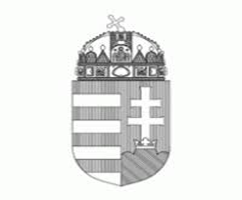 PÉNZÜGYMINISZTÉRIUM
KÖNYVVIZSGÁLÓI KÖZFELÜGYELET
A MEGBÍZÁS ELFOGADÁSA
Könyvvizsgálók továbbképzéseBudapest, 2018. október 9-10.
@TOLNAI KRISZTIÁN ÁDÁM
1
Tartalom:
Az előző könyvvizsgálóval történő kapcsolatfelvétel szabályai
Hogyan vizsgáljuk a függetlenséget?
Hogyan vizsgáljuk a vezetés tisztességét?
Az etikai szabályok be nem tartásának előforduló esetei
A könyvvizsgálói díjak
A nem könyvvizsgálói szolgáltatások nyújtása
Ellenőrzési tapasztalatok, tipikus hibák, hiányosságok
2
Keretrendszer
Polgári törvénykönyv (2013. évi V. törvény)
Könyvvizsgálói törvény (2007. évi LXXV. Törvény)
Magyar nemzeti könyvvizsgálati standard (MNKS)
ISQC1
ISA-k, különösen: ISA 210 - Megegyezés a könyvvizsgálati megbízások feltételeiről; ISA 510 - Első könyvvizsgálati megbízások – Nyitóegyenlegek.
EU audit reform rendelet
„NOCLAR” és a kamara etikai szabályzata
Ágazati törvények
3
A megbízás elfogadása (Ptk., ISA 210)
Gazdálkodó legfőbb szerve
Könyvvizsgáló
Elfogadó nyilatkozat
Megbízási szerződés
90 napon belül, azon túl érvénytelen a megbízás!
4
Megbízási szerződés speciális esetei
A könyvvizsgálói szerződés az elfogadó nyilatkozathoz igazodva köthető dátum szerinti határozott időre, 
A Ptk. alapján nem minősül semmis kikötésnek a szerződés azon fordulata, mely szerint a szerződés határozott időtartamra, a megbízó beszámolót elfogadó legfőbb szervi ülésének napjáig/a beszámoló elfogadásáig, de legkésőbb dátum szerint meghatározott napig szól. 
Alap esetben:
A határozott időre kötött szerződés a határozott idő elteltével megszűnik, azt nem kell felmondani/megszüntetni, a közfelügyeleti hatóságnak bejelenteni.
Mi történik, ha a megbízó a határozott idő lejártáig nem adja át a pénzügyi kimutatásokat és az azokat alátámasztó, a könyvvizsgálathoz szükséges dokumentációt?
Nincs további – akár évekig fennálló – rendelkezésre állási kötelezettsége a könyvvizsgáló szolgáltatónak; ha a megbízó a könyvvizsgálat elvégzéséhez szükséges iratokat, illetve az aláírt beszámolót a megbízási idő lejárta után bocsátja a könyvvizsgáló rendelkezésére, úgy a könyvvizsgáló szolgáltató a szerződés megszűnésére figyelemmel a könyvvizsgálat elvégzésére már nem köteles és nem kötelezhető.
						
						DE?!
5
Megbízási szerződés speciális esetei
Egy IM állásfoglalás alapján:
Amennyiben a megbízó késedelmesen, vagy hiányosan, de még a szerződés lejárta előtti időpontban adja át a pénzügyi kimutatásokat és az azokat alátámasztó, a könyvvizsgálathoz szükséges dokumentációt:
Az állandó könyvvizsgáló – a korábbi kamarai gyakorlattal ellentétben – a könyvvizsgálói jelentés kiadásához még hátralévő, átmeneti időre történő újraválasztása, illetve a megbízási szerződés időtartamának meghosszabbítása nélkül kiadhatja a könyvvizsgálati szerződés lejárta utáni időpontban a független könyvvizsgálói jelentést. 

Előző teljesítés a szerződés korábbi formális megszűnése ellenére a megbízás nélküli ügyvitel szabályainak alkalmazásával jogszerűnek minősül, és az állandó könyvvizsgálót a késedelem jogkövetkezményei ez esetben nem terhelik.
Hangsúlyozandó:
A független könyvvizsgálói jelentésnek a szerződés formális lejárta utáni időpontban való, történő kiadása nem minden esetben kötelező: az állandó könyvvizsgáló a körülményeket mérlegelve a könyvvizsgálat határidő utáni befejezése helyett dönthet a könyvvizsgálói szerződés felmondása, vagy a lehetetlenülés jogkövetkezményeinek alkalmazása mellett is.
6
Előforduló hiányosságok a megbízás elfogadása során:
Nem történt kapcsolatfelvétel az előző könyvvizsgálóval.
A vezetés tisztessége nincs vizsgálva.
A könyvvizsgálói megbízási szerződés nem tartalmazza az összes megbízást, amit a könyvvizsgáló elvégzett pl. konszolidált beszámoló könyvvizsgálatát, a könyvvizsgáló azonban elvégezte annak vizsgálatát is és könyvvizsgálói jelentést is kibocsátott.
A könyvvizsgáló, vagy hozzátartozója a könyvvizsgálat mellett olyan tevékenységet végzett, amely összeférhetetlen a könyvvizsgálattal pl. ügyfél adóhatóság előtti képviselete, beszámoló összeállítása.
A könyvvizsgáló speciális minősítés, tapasztalat, specialistához való hozzáférés nélkül vállalt el speciális ügyfél, vagy megbízás könyvvizsgálatát pl. befektetési alap, pénzügyi vállalkozás, milliós tranzakció számmal dolgozó ügyfelek, IFRS beszámolók könyvvizsgálata esetén. Ha a könyvvizsgáló nincs bejegyezve a cégbíróságon, de különösen akkor, ha más könyvvizsgáló van bejegyezve:
Tulajdonosi határozat hiánya a megválasztásról.
Nincs dokumentált jelzés az ügyfél felé a bejegyzés megtörténte elmaradásának.
7
Előforduló hiányosságok a megbízás elfogadása során:
Dátumok összhangjának hiánya a szerződés és az elfogadó nyilatkozat között (PTK előírás), a szerződés hosszabb időre vonatkozik, mint az elfogadó nyilatkozat.
Több éve meglévő ügyfelek szerződéseinek módosítása csak a díjra korlátozódik pedig közben változtak a törvények, standard.
Előző időszak beszámolójának, jelentésének áttekintése nincs dokumentálva.
Szinte teljesíthetetlen megbízás kerül elfogadásra dokumentálás nélkül pl. a határidő napján.
8
Hogyan vizsgáljuk a függetlenséget? (háttér)
A függetlenség elengedhetetlen a könyvvizsgálat megfelelő végrehajtásához. 
A kamara etikai szabályzat) 1. pontja ismerteti, hogy melyek azok a tényezők, melyek a könyvvizsgálók munkáját meghatározzák. 
A kamarai törvény egyértelműen megköveteli a függetlenséget, kimondja, hogy a könyvvizsgáló köteles a könyvvizsgálói tevékenysége során a függetlenségét megőrizni, és objektív, pártatlan véleményt formálni. 
Megbízó döntéseinek meghozatalában nem vehet részt a könyvvizsgáló.
A munkacsoportra vonatkozóan kell érteni.
9
ETIKAI ALAPELVEKIESBA kódex szerinti alapelvek
A könyvvizsgálói titoktartási kötelezettség alól – eltérő törvényi rendelkezés hiányában – csak az ügyfél, és csak írásban adhat előzetesen felmentést
Mentesülés a titoktartási kötelezettség alól:
Pmt. Alapján indított eljárás
Kamarai és közfelügyeleti ellenőrzések
Felügyeleti jogkörében eljáró MNB
„utód” könyvvizsgáló
Csoportkönyvvizsgáló

Hivatáshoz méltó magatartás
10
ETIKAI ALAPELVEKEgyéb etikai követelmények az etikai szabályzatból
Megbízási szerződéssel kapcsolatos előírások 
 - Tilos a szerződésben olyan feltételt elfogadni, amely a díjazást a     könyvvizsgálói jelentés tartalmához köti
 - A szerződéses díjakon kívül a könyvvizsgáló ügyfelétől más – a szokásos mértéket meghaladó értékű - juttatást nem fogadhat el 

Akkor is a könyvvizsgáló, könyvvizsgáló cég a felelős az általa elvégzett könyvvizsgálói tevékenységért, ha annak elvégzéséhez más könyvvizsgálót vagy könyvvizsgáló jelöltet, más szakma szakértőjét vagy bármilyen más közreműködőt vesz igénybe.
11
ETIKAI ALAPELVEKPélda
Kérdés: mi minősül szokásos mértékűnek? 
 
Válasz: ezt az etikai szabályzat illetve egyéb jogszabály nem definiálja összegszerűen. Minden esetben mérlegelendő az összes körülmény 
például.:
 az ajándék mértéke, 
a megbízási díj mértéke, mi a mögöttes szándéka az ajándékozónak, befolyással lesz-e az ajándék a könyvvizsgálói függetlenségre és véleményalkotásra, 
milyen látszatot kelt a dolog az ügyfél – könyvvizsgáló kapcsolatában illetve külső felek felé.
12
ETIKAI ALAPELVEKPélda
Kérdés: Az ügyfél meghív a cég fennállásának 10. évfordulójára szervezett vacsorára ahol az összes üzleti partnere részt vesz. Elfogadhatom-e a meghívást?
 
Válasz: Igen, ez egy egyszeri esemény, értéke  valószínűsíthetően nem jelentős és mivel a többi partnerét is meghívja ez nem jelent a könyvvizsgáló irányába semmilyen „kivételezést”, illetve külső szemmel nézve sem tűnik úgy hogy ezzel a könyvvizsgálót befolyásolni próbálnák.
13
ETIKAI ALAPELVEKPélda
Kérdés: az ügyfél könyveiben egy jelentős ingatlan piaci értéken van kimutatva, melynek értékelését az ügyvezető testvére készítette, aki értékbecslő. Támaszkodhatok-e erre az értékelésre a könyvvizsgálat során?
 
Válasz: nem, mert az értékelés nem tekinthető függetlennek, hiszen azt egy közeli hozzátartozó készítette.  A gyakorlatban fontos, hogy előre tisztázzuk az ügyféllel, hogy milyen feltételek között tudunk támaszkodni egy külső szakértő munkájára, elkerülendő a későbbi problémát illetve plusz munkát és költséget.
14
ETIKAI ALAPELVEKPélda
Kérdés: az ügyfél megbízott egy külső szakértőt az ingatlan értékelésével, az erről szóló jelentést átadta a könyvvizsgáló számára. A jelentés meglehetősen rövid, az érték vonatkozásában egy sávot határoz meg, illetve nem derül ki belőle, hogy a szakértő hogyan, milyen módszerrel végezte az értékelést. Elfogadható-e az anyag a könyvvizsgálat szempontjából?
 
Válasz: nem, mert megfelelő információk hiányában a könyvvizsgáló nem tud arról meggyőződni, hogy a szakértő a rá vonatkozó standardok és módszertan szerint végezte a munkáját.
15
ETIKAI ALAPELVEK
Együttműködés a könyvvizsgálók között 
 - Korrekt, kollegiális kapcsolat
 - Nem vállalhat jogszabályi kötelezettségen alapuló könyvvizsgálói tevékenységet a könyvvizsgáló, a könyvvizsgáló cég ugyanazon időszakra vonatkozóan az éves beszámoló hitelesítésére, ha már van a társaságnál érvényes szerződéssel rendelkező könyvvizsgáló, könyvvizsgáló cég. 

Minden olyan esetben, amikor egy másik könyvvizsgálót, illetve könyvvizsgáló céget bíznak meg vagy választanak meg, köteles együttműködni az új könyvvizsgálóval
Nem megengedett, hogy a könyvvizsgáló cégnél betöltött munkaviszonyának, tagsági viszonyának vagy egyéb munkavégzésre irányuló jogviszonyának megszűnése után 2 évig a korábbi munkaadója, megbízója, társasága ügyfelével a könyvvizsgáló vagy a közreműködésével tevékenykedő könyvvizsgáló cég könyvvizsgálói szerződést kössön, amennyiben a korábbi munkaadója, megbízója, társasága és ügyfele közötti könyvvizsgálói szerződés még fennáll, vagy azt a korábbi munkaadójának, megbízójának, társaságának az ügyfele mondta fel. Ez alól kivétel, ha a volt munkáltatója, megbízója, társasága erre írásban engedélyt ad.
16
ISA 510 - Első könyvvizsgálati megbízások
A könyvvizsgálónak a nyitóegyenlegek szempontjából releváns információ megszerzése érdekében, beleértve a közzétételeket is, el kell olvasnia a legutolsó pénzügyi kimutatásokat, ha vannak ilyenek, és az előző könyvvizsgálónak ezen pénzügyi kimutatásokról készült jelentését, ha van ilyen. 
A könyvvizsgálónak elegendő és megfelelő könyvvizsgálati bizonyítékot kell szereznie arról, hogy a nyitóegyenlegek tartalmaznak-e olyan hibás állításokat, amelyek lényegesen befolyásolják a tárgyidőszaki pénzügyi kimutatásokat, azáltal, hogy (hiv.: A1–A2. bekezdés): 
(a) megállapítja, hogy az előző időszak záróegyenlegeit helyesen hozták-e át a tárgyidőszakra vagy adott esetben újra megállapították-e; 
(b) megállapítja, hogy a nyitóegyenlegek megfelelő számviteli politikák alkalmazását tükrözik-e; és 
(c) végrehajt az alábbiak közül egy vagy több eljárást (hiv.: A3–A7. bekezdés): 

(i) azokban az esetekben, ha az előző évi pénzügyi kimutatásokat könyvvizsgálták, az előző könyvvizsgáló munkapapírjainak áttekintése a nyitóegyenlegekre vonatkozó bizonyíték megszerzése érdekében; 
(ii) annak értékelése, hogy a tárgyidőszakban végrehajtott könyvvizsgálati eljárások a nyitóegyenlegek szempontjából releváns bizonyítékot nyújtanak-e; vagy 
(iii) konkrét könyvvizsgálati eljárások végrehajtása a nyitóegyenlegekre vonatkozó bizonyíték megszerzése érdekében.
17
EU audit reform rendelet 18 cikk: Első könyvvizsgálati megbízások (PIE megbízásokra)
A könyvvizsgálónak vagy könyvvizsgáló cégnek hozzáférést kell biztosítania a dokumentációhoz.
A korábbi könyvvizsgálónak vagy könyvvizsgáló cégnek igazolnia kell tudni az illetékes hatóságnak, hogy az új, könyvvizsgáló vagy könyvvizsgáló cég megkapta-e az említett információkat.
18
ÖSSZEFÉRHETETLENSÉG / FÜGGETLENSÉGÁltalános előírás
A kamarai tag könyvvizsgáló, a könyvvizsgáló cég köteles: 
a) a függetlenségét megőrizni, 
b) objektív, pártatlan véleményt formálni

Nem utasítható és senki által nem befolyásolható

Ha a kamarai tag könyvvizsgáló, a könyvvizsgáló cég a függetlenségét fenyegető veszélyeket észlel, meg kell tennie a szükséges intézkedéseket a veszély elhárítására vagy elfogadható szintre való csökkentésére. Ha ez nem lehetséges, a jogszabályi kötelezettségen alapuló könyvvizsgálói tevékenység nem végezhető el.
19
ÖSSZEFÉRHETETLENSÉG / FÜGGETLENSÉGÁltalános előírás
A kamarai tag könyvvizsgálónak, a könyvvizsgáló cégnek a függetlenségét ért veszélyeket és az elhárításukra tett intézkedéseket a könyvvizsgálati dokumentációban dokumentálnia kell.
Vannak körülmények, amelyek minden esetben veszélyeztetik a könyvvizsgáló függetlenségét és nincs olyan intézkedés amivel ezeket el lehet hárítani. Ilyenkor nem vállalható el a könyvvizsgálati megbízás
20
ÖSSZEFÉRHETETLENSÉG / FÜGGETLENSÉGÁltalános előírás
Kkt.  - Etikai szabályzat – IESBA Kódex 

Mindhárom megközelítése azonos atekintetben, hogy a függetlenség kérdésében értékelni kell a fennálló veszélyeket és meg kell tenni a szükséges intézkedéseket azok elhárítására vagy elfogadható szintre csökkentésére.

Az IESBA Kódex sokkal részletesebb előírásokat tartalmaz.  Van ami nem szerepel a Kkt.-ben vagy az etikai szabályzatban. Ilyenkor az IESBA Kódex az irányadó.
21
A könyvvizsgálói feladatkörrel (hivatással) összeegyeztethetetlen tevékenységek
A könyvvizsgáló, a könyvvizsgáló cég a könyvvizsgálói tevékenység ellátása mellett nem vehet részt olyan tevékenységben, amely:
	- csorbítja, vagy csorbíthatja feddhetetlenségét, objektivitását, 	függetlenségét vagy a szakma jó hírnevét. 
A könyvvizsgálói feladatkörrel (hivatással) összeegyeztethetetlen:
	a) bármely szakmai szolgáltatás nyújtása, valamint

	b) a szakmai szolgáltatásokhoz nem kapcsolódó bármely egyéb tevékenység 	ellátása,

ha annak hatására a könyvvizsgáló, a könyvvizsgáló cég nem képes a könyvvizsgálói tevékenységet megfelelően ellátni.
Judit BIRÓNÉ ZELLER
22
ÖSSZEFÉRHETETLENSÉG / FÜGGETLENSÉGVeszélyek – IESBA Kódex
Önérdek - annak a veszélye, hogy egy pénzügyi vagy egyéb érdekeltség nem helyénvaló módon befolyásolja a kamarai tag könyvvizsgáló megítélését vagy viselkedését
Önellenőrzés - annak a veszélye, hogy egy kamarai tag könyvvizsgáló nem megfelelően értékeli majd az általa vagy a társaságán vagy munkáltató szervezetén belüli másik személy által hozott korábbi döntés vagy végzett szolgáltatás eredményeit, amelyekre támaszkodik, amikor véleményt formál az aktuális szolgáltatásnyújtás részeként
Elfogultság - annak a veszélye, hogy egy kamarai tag könyvvizsgáló olyan mértékig támogatja majd egy ügyfél vagy munkáltató álláspontját, hogy az veszélyezteti a kamarai tag könyvvizsgáló objektivitását
23
ÖSSZEFÉRHETETLENSÉG / FÜGGETLENSÉGVeszélyek – IESBA Kódex
Magánjellegű kapcsolat - annak a veszélye, hogy egy ügyféllel vagy munkavállalóval fennálló hosszú vagy szoros kapcsolat miatt a kamarai tag könyvvizsgáló túl megértő azok érdekeivel szemben vagy túlságosan elfogult a munkájukkal kapcsolatban

Fenyegetés - annak a veszélye, hogy a kamarai tag könyvvizsgálót tényleges vagy vélt nyomás, beleértve az arra tett kísérletet, hogy indokolatlan befolyást gyakoroljanak rá, megakadályozza majd abban, hogy objektív módon járjon el.
24
ÖSSZEFÉRHETETLENSÉG / FÜGGETLENSÉGMikortól és meddig kell függetlennek lenni?
Azon üzleti év első napjától, amelyre a könyvvizsgálat vonatkozik
A könyvvizsgálói feladatok teljesítéséig kell fennállnia.
25
ÖSSZEFÉRHETETLENSÉG / FÜGGETLENSÉGKire vonatkoznak a függetlenségi előírások ?
Könyvvizsgáló cég esetében az összes kamarai tag könyvvizsgálóra 
Bármely kamarai tag könyvvizsgáló függetlenségének veszélyeztetése egyben a könyvvizsgáló cég függetlensége veszélyeztetésének minősül.
A könyvvizsgáló cég legfőbb szervének, legfőbb irányító (vezető) szervének és felügyelő testületének összes tagjára, valamint a vezető állású munkavállalóira is alkalmazni kell.
26
ÖSSZEFÉRHETETLENSÉG / FÜGGETLENSÉGSzemélyekre vonatkozó függetlenségi előírások
Az alábbi személyek és a megbízó között nem állhat fenn olyan közvetlen vagy közvetett vagyoni, pénzügyi, munkavégzésre irányuló, üzleti vagy egyéb kapcsolat, amely a kamarai tag könyvvizsgáló, a könyvvizsgáló cég függetlenségét veszélyezteti:
a) a kamarai tag könyvvizsgáló, a könyvvizsgáló cég,
b) a könyvvizsgáló cég hálózata, vezető tisztségviselői, munkavállalói, munkaviszony jellegű jogviszonyban foglalkoztatott személyek,
c) olyan egyéb személyek, akinek a szolgáltatásai a kamarai tag könyvvizsgáló vagy a könyvvizsgáló cég rendelkezésére vagy ellenőrzése alatt állnak,
d) a kamarai tag könyvvizsgálóhoz, könyvvizsgáló céghez ellenőrzés folytán közvetlenül vagy közvetetten kapcsolódó személyek.
27
ÖSSZEFÉRHETETLENSÉG / FÜGGETLENSÉGSzemélyekre vonatkozó függetlenségi előírások
A kamarai tag könyvvizsgáló, a könyvvizsgáló cég függetlenségét veszélyeztetheti, ha: 

a) a megbízó vezető tisztségviselője vagy vezető állású munkavállalója a kamarai tag könyvvizsgáló közeli hozzátartozója,
b) olyan gazdálkodó tekintetében lát el jogszabályi kötelezettségen alapuló könyvvizsgálói tevékenységet, amelynél saját maga vagy közeli hozzátartozója a megbízását megelőző két éven belül a legfőbb irányító (vezető) szervnek vagy a felügyelő testületnek a tagja volt vagy a megbízás időtartama alatt is tagja
28
ÖSSZEFÉRHETETLENSÉG / FÜGGETLENSÉGSzemélyekre vonatkozó függetlenségi előírások
c) a megbízásért felelős könyvvizsgálati munkacsoport tagja, vagy annak közeli hozzátartozója munkaviszonyban vagy munkaviszony jellegű jogviszonyban áll azzal az államháztartási szervezettel (ideértve különösen az önkormányzatokat is), amelynek intézményétől, vállalkozásától a könyvvizsgáló, könyvvizsgáló cég a jogszabályi kötelezettségen alapuló könyvvizsgálói tevékenységre megbízást kap(na).
d) A megbízásért felelős könyvvizsgálati munkacsoport tagja, vagy annak közeli hozzátartozója képviselő, bizottsági tag (együtt: tisztségviselő) annál az önkormányzatnál, amelytől, illetve amelynek intézményétől, vállalkozásától a könyvvizsgáló, könyvvizsgáló cég a jogszabályi kötelezettségen alapuló könyvvizsgálói tevékenységre megbízást kap(na).
29
ÖSSZEFÉRHETETLENSÉG / FÜGGETLENSÉG
Kérdés: Lehetek-e könyvvizsgálója a testvérem tulajdonában álló Kft.-nek, ahol ő az ügyvezető?

Válasz: Nem, lásd Kkt. 63 (1).
30
ÖSSZEFÉRHETETLENSÉG / FÜGGETLENSÉG
Kérdés: Lehetek-e a könyvvizsgálója 2017-től annak a társaságnak ahol a férjem felügyelőbizottsági tag volt 2015-ben és tagsága a 2015-ös beszámoló elfogadását követően megszűnt?

Válasz: bár a vizsgálandó időszakban a férj már nem felügyelőbizottsági tag, a megelőző két évben az volt, így ez nem lehetséges. Lásd Kkt. 63 (1).
31
ÖSSZEFÉRHETETLENSÉG / FÜGGETLENSÉGA könyvvizsgáló pénzügyi érdekeltségeire vonatkozó előírások
Kire vonatkozik?
A kamarai tag könyvvizsgáló, könyvvizsgáló cég (ideértve tagjai, munkavállalói, egyéb személyek, akik részt vesznek a könyvvizsgálatban)
birtokában vagy a tulajdonában nem lehet a jogszabályi kötelezettségen alapuló könyvvizsgálói tevékenységük körében vizsgált valamely gazdálkodó által kibocsátott, garantált vagy egyéb módon támogatott pénzügyi eszköz, továbbá nem vehetnek részt ilyen eszközökkel végrehajtott ügyletekben
kivételt jelent a diverzifikált kollektív befektetési formákban közvetett módon fennálló érdekeltség
nem fogadhatnak el ajándékot vagy ingyenes szolgáltatást a vizsgált gazdálkodótól vagy valamely hozzá kapcsolódó szervezettől, kivéve, ha az jelentéktelen értékűnek minősül.
32
ETIKAI ALAPELVEKPélda
Kérdés:  Könyvvizsgálóként ügyfelem egy utazási iroda. Az ügyfél felajánlott egy hét ingyenes tartózkodást 2 fő részére a horvát tengerparton. Elfogadhatom-e az ajánlatot?

Válasz: Nem, mert ez nem tekinthető jelentéktelen ajándéknak.
33
ÖSSZEFÉRHETETLENSÉG / FÜGGETLENSÉGA könyvvizsgáló pénzügyi érdekeltségeire vonatkozó előírások
Közvetlen veszélyt jelent a függetlenségre:
a megbízásért felelős könyvvizsgálati munkacsoport tagja, vagy annak közeli hozzátartozója adósi, hitelezői, kezesi jogviszonyban áll megbízójával. (kivéve a hitelintézet által általános szerződési feltételekkel biztosított hitelre)
a könyvvizsgáló cég, a könyvvizsgálati munkacsoport tagja vagy közvetlen családtagja nem rendelkezhet közvetlen vagy jelentős közvetett pénzügyi érdekeltséggel a megbízóban
34
ÖSSZEFÉRHETETLENSÉG / FÜGGETLENSÉG
Kérdés: A könyvvizsgáló társaság 3 bejegyzett könyvvizsgálót foglalkoztat munkavállalóként. Egyikük felesége 10%-os üzletrészt örökölt az XY Kft.-ben ami a könyvvizsgáló társaság audit ügyfele, de a könyvvizsgáló nem dolgozik a megbízáson. Okoz-e ez függetlenségi problémát a könyvvizsgáló társaság számára? Változtat-e a konklúzión ha a feleség 51%-ban tulajdonos?

Válasz: Nem, mert a könyvvizsgáló nem a munkacsoport tagja.  A tulajdon mértéke nem változtat a konklúzión.
35
ÖSSZEFÉRHETETLENSÉG / FÜGGETLENSÉGDíjazásra vonatkozó előírások
A könyvvizsgálói tevékenység díjának függetlennek kell lennie a megbízónak nyújtott egyéb szolgáltatásoktól, azok semmilyen módon nem befolyásolhatják a díjat
A könyvvizsgálói tevékenység díjazásának megállapítása nem alapulhat feltételeken
A kamarai tag könyvvizsgáló, a könyvvizsgáló cég nem fizethet jutalékot ügyfélszerzésért, és nem kaphat jutalékot azért, hogy harmadik félnek ügyfelet ajánljon
36
ÖSSZEFÉRHETETLENSÉG / FÜGGETLENSÉG
Kérdés: az ügyfelemnek van egy vitás ügye az adóhatósággal, melyben tanácsot kér. Mivel az ügy elég bonyolult és a vita  kimenetele is kétséges ezért abban állapodnánk meg hogy a tanácsadás értékét a megállapodott óradíj alapján kifizeti és ezen felül sikeres kimenetel esetén a  vitás ügy értékének 10%-át. Köthetek-e ilyen megállapodást az ügyféllel?

Válasz: az adott helyzet körülményeinek függvényében lehet eldönteni hogy sérül-e a könyvvizsgáló függetlensége. Mérlegelendő pl. hogy  az ügynek mi a hatása a beszámolóra, mennyire jelentős, mennyi a tanácsadói díj és a sikerdíj a könyvvizsgálói díjhoz képest.
37
ÖSSZEFÉRHETETLENSÉG / FÜGGETLENSÉGEgyéb szolgáltatásokra vonatkozó előírások
A kamarai tag könyvvizsgáló, a könyvvizsgáló cég nem vehet részt megbízója döntéseinek meghozatalában.

Vezetői döntés / feladat pl: 
stratégia meghatározása
tranzakciók jóváhagyása
a munkavállalók tevékenységének az irányítása
különböző alternatívák, javaslatok közül a megfelelő kiválasztása
beszámoló készítés
belső ellenőrzési rendszer, kontrollkörnyezet megtervezése, bevezetése és fenntartása
38
ÖSSZEFÉRHETETLENSÉG / FÜGGETLENSÉGEgyéb szolgáltatásokra vonatkozó előírások
Érdekellentét: 
A jogszabályi kötelezettségen alapuló könyvvizsgálói tevékenység ellátása mellett ugyanazon ügyfélnél, ugyanazon időszakra a könyvelést, illetve a könyvek vezetését 
a) a könyvvizsgáló cég, 
b) azon könyvvizsgálói hálózat más tagja, amelyhez a könyvvizsgáló, könyvvizsgáló cég tartozik, 
c) a megbízásért felelős könyvvizsgálati munkacsoport tagja, annak közeli hozzátartozója, 
d) vagy olyan gazdálkodó látja el, amelyben az előbbiek befolyással, jelentős tulajdoni részesedéssel rendelkeznek, látja el.
39
ÖSSZEFÉRHETETLENSÉG / FÜGGETLENSÉGEgyéb szolgáltatásokra vonatkozó előírások
A közérdeklődésre számot tartó gazdálkodó ügyfél részére nyújtható egyéb szakmai szolgáltatás tekintetében az  573/2014/EU rendeletben rögzítettek megfelelően irányadók
A könyvvizsgáló, illetve könyvvizsgáló cég, aki/amely gazdálkodó(k) átalakuláskor, egyesüléskor, szétváláskor a vagyonmérleg-tervezetet, a vagyonleltár-tervezetet, illetve a végleges átalakulási vagyonmérleget, a vagyonleltárt hitelesítette, az átalakulás nyilvántartásba vételétől számított 3 üzleti évig nem lehet jogszabályi kötelezettségen alapuló könyvvizsgálói tevékenységet ellátó könyvvizsgálója a jogutód gazdálkodónak
40
ÖSSZEFÉRHETETLENSÉG / FÜGGETLENSÉG
Kérdés: Könyvvizsgálati ügyfelünk, a Szab-Varr Kft. azzal keresett meg, hogy egy jelentős vitás ügye van az adóhatósággal, melyben segítséget kér. Úgy gondolja, hogy mint könyvvizsgálók nagyon jól ismerjük a Kft. működését, ezért leginkább alkalmasak vagyunk arra, hogy őket a már folyó eljárásban képviseljük, annál is inkább, mert náluk nincs az ügy bonyolultságához mért szakértelem. Elvállalható-e a megbízás?

Válasz: Nem, mert jelentős ügyben nem képviselheti a könyvvizsgáló az ügyfelet, továbbá az ügyfélnél nincs megfelelő szakértelem, így a könyvvizsgáló a vezetés felelősségi körébe tartozó feladatot is átvállalna.
41
ÖSSZEFÉRHETETLENSÉG / FÜGGETLENSÉG
Kérdés: A tulajdonomban van egy könyvvizsgáló és egy könyvelő cég is.  Lehetek-e az	 ügyfél könyvvizsgálója, ha a társaság könyvelését a tulajdonomban lévő könyvelőcég végzi?

Válasz: Nem, ez összeférhetetlen.
42
ÖSSZEFÉRHETETLENSÉG / FÜGGETLENSÉG
Kérdés: Lehetek-e a könyvvizsgálója annak az ügyfélnek, amelynek a bérszámfejtését a lányom cége végzi?

Válasz: Nem, ez összeférhetetlen.
43